Consumption and class
SAN266, week 4, March 13th, 2019
Premise: Ability of objects to communicate social position
Not necessary through ownership – importance of distribution and circulation of goods for asserting status in some non-industrial societies (e.g. kula, potlach)
Consumption as an important status-signifier: concept of luxury goods in both non-industrial and industrial societies, taste as a class classifier in industrial societies.
Veblen. Theory of Leisure Class
Veblenesque approach was a way of filling economic behavior with specifically social motivations 
Social status is measured by separation from everyday productive work. Consumption of goods and time has to demonstrate this distance: 
Trophy – first consumer good. Ownership starts with women as trophies – the clearest sign that a man can appropriate production without participating in it. 
Leisure. Leisure does not mean passivity
Veblen. Theory of Leisure Class
Lifestyle is created in order to distinguish leisure class from productive classes. In modern society it regulates relationships between classes
Model of emulation– competitive mimicking of consumption patterns
Objects are able to demonstrate status, because they are part of the lifestyle of groups with high status. 
Since goods can signify status, they can bee also the means of status competition. 
Lower classes want to increase their status by mimicquing style of higher classes. Higher classes respond is a change of style 
One of explanations of the dynamics of consumer culture
Veblen. Theory of Leisure Class
Critique of Veblen: 

Reduces social motivation to envy and repetition – desire to be equal with these who have higher status. 
Style is not only trickling down 
Mechanistic view on hierarchies and their reproduction
Work in groups:
Prepare one example of each:
An endavour to distance oneself from productive work (historical or present)
An endavour to show one’s status through consumption of luxury goods (historical or present)
An endavour to increase one’s status through mimicking of higher classes (historical or present)
Veblen. Theory of Leisure Class
Veblen and com.: 
Modern and individual forms of identity are created through distinction; Ostentatious consumption vs ostentatious abstinence
Consumers try to acquire things that can serve as positional goods – status symbols. Through acqusition and/or display of such goods they try to show or improve their position in social structure and confirm so social hierarchies and borders 
Later interpretive shift from mimicking to creation of distinction – consumption does not mark class differences, class differences are created through consumption. 
This discourse changes with Douglas and Isherwood (World of Goods) and Bourdieu (Distinction) - > Objects as material means of social interaction and communication, as mechanism of social reproduction
Bourdieu, 1979 Distinction
There is relation between group identity, lifestyle and strategies of consumption
Does not reduce consumption to some abstract sign system or reflection of pre-existent order
Theory of practice: taste (cultural patterns of preferences and choices) is resource used by groups in order to create or keep their position in social order
Bourdieu, 1979 Distinction
Bourdieu, 1979 Distinction: A Social Critique of the Judgement of Taste 
Kant, Critique of Judgement, 1790 – aesthetic (taste) judgements are individual and disinterested, based on formal qualities of object
Bourdieu: taste is not individual and is not disinterested
Bourdieu, 1979 Distinction
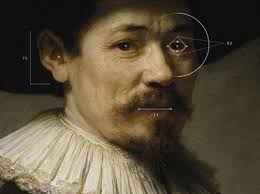 Bourdieu, 1979 Distinction
From art historian concept of culture (studying high arts) to anthropological concept of culture (studying way of life)
Social position defined by a combination of economic and cultural capital.
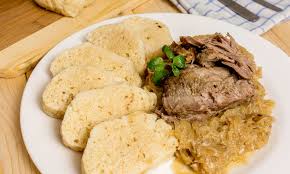 Bourdieu, 1979 Distinction
Bourdieu, Distinction- Habitus
„system of durable, transposable, dispositions, structured structures predisposed to function as structuring structures, that is, as principles which generated and organize practices and representations that can be objectively adapted to their goals without presupposing a conscious aiming at ends...“ Bourdieu, 1990, 53
Inscribed to bodies through previous experience (culture is not gloves, it is skin)
Unconscious 
Individual habitus is in a homological relation to class habitus (defined by economic and cultural capital)
Individual habitus as creative tool of classification reproduces these forms of capital.
Bourdieu, Distinction- taste and symbolic power
Taste is subjective realization of habitus. Through taste habitus organizes consumption and lifestyle
Expressed in the language of individual preferences
„maries coulours and also people, who make „well-matched couples“, initially in regards to taste.“ Bourdieu, 1984, s. 243
Taste as symbolic power - Culture is a battlefield of class struggle:
Hierarchies of legitimity - Whose taste (in terms of class) will be considered legitimate 
Hierarchies of hierarchies – whose test within dominant class will be legitimate (higher cultural or economic capital)
Bourdieu, 1979 Distinction
Distinction – key term
Meanings and usage of things is a tool for getting distinctions within the hierarchy of social relations. 
Taste classifies classifier 
Human experience and practice as mimesis and embodiment
Not a classification of objects, but classification of various structures of tastes and sets of expectations related to preferences of various groups of people
Differential distribution of social conditions
Critique
Too concentrated on cultural goods in terms of arts
Static, does not enable interpretation of change, economically reductionist
Romantisation of working class
Is not intersectionalist – does not think of gender, ethnicity, and age
Omnivores – higher classes consume goods of lower classes
Featherstone: Consumer Culture and Postmodernism
Habitus is static – is created during primary socialization
People have higher agency in consumption – they have to interpret and act their preferences in changing conditions. That changes their social positions, relations and lifestyles
An individual work:
1. Write a short annotation (10 sentences) of the text you read for today’s lesson.
Group work:
How the state and national economy influence consumption? 
How the authors describe consumption in relation to class?
Group assignment 1
Write 3 examples of objects related to the position of person in a social hierarchy (e.g. rank, class)
What mechanism connects person – object and social position in your examples?